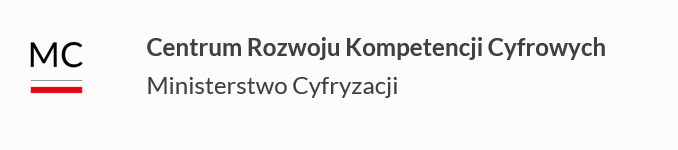 DEKLARACJA DOSTĘPNOŚCItworzenie dokumentu i jego aktualizacja
Co to jest dostępność cyfrowa
Niezbędna dla niektórych, przydatna dla wszystkich
Dostępność cyfrowa to cecha rozwiązań cyfrowych (np. stron, aplikacji, systemów), która umożliwia samodzielne korzystanie z nich przez osoby z niepełnosprawnościami.
Jednocześnie wiele jej elementów jest uniwersalnych (np. kontrast, napisy do filmów) i poprawiają użyteczność dla każdego.
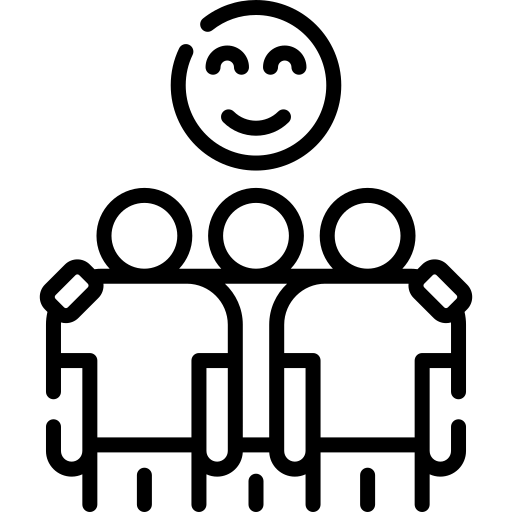 Dostępność cyfrowa nie jest czarno-biała
Rzadko kiedy w rozwiązaniu cyfrowym wszystkie wymagania dostępności cyfrowej są spełnione lub wszystkie są niespełnione. 
Najczęściej wymagania te są spełnione na pewnym określonym poziomie. 
Celem jest przesuwanie „suwaka” w stronę coraz wyższej dostępności. Bez stałej dbałości o dostępność „suwak” sam może się zacząć cofać np. w związku ze zmianami technologii.
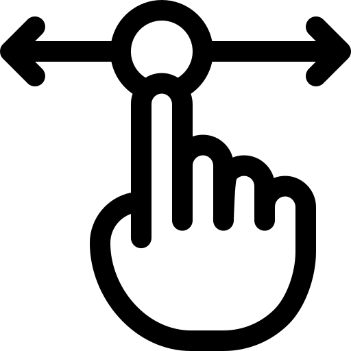 Prawo wymaga dostępności cyfrowej, ale uwzględnia różne sytuacje
Podmiot publiczny odpowiada tylko za to, co posiada, finansuje i publikuje.
W określonych sytuacjach zapewnienie dostępności cyfrowej może wiązać się z nadmiernymi kosztami, których podmiot nie może ponieść w danym momencie.
Część elementów stron  i aplikacji jest wyłączona z obowiązku zapewniania ich dostępności cyfrowej.
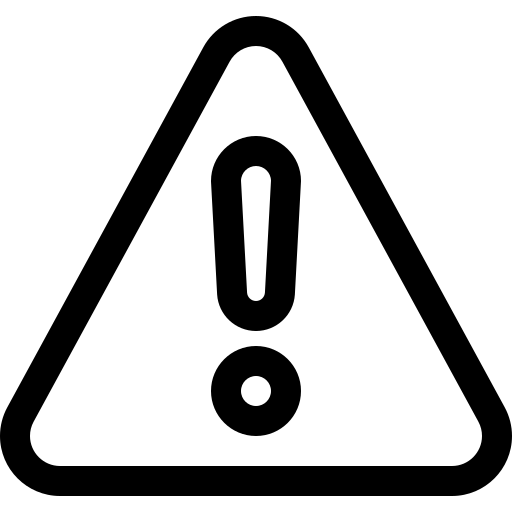 Co to jest deklaracja dostępności
Deklaracja dostępności
Wymagane prawnie oświadczenie podmiotu publicznego z opisem dostępności tego podmiotu dla osób z niepełnosprawnościami. 
Informuje te osoby o stanie dostępności strony internetowej, aplikacji mobilnej i budynku siedziby podmiotu publicznego.
Jest obowiązkowa dla stron internetowych podmiotów publicznych od 23 września 2020 r., a dla aplikacji mobilnych tych podmiotów od 23 czerwca 2021 r.
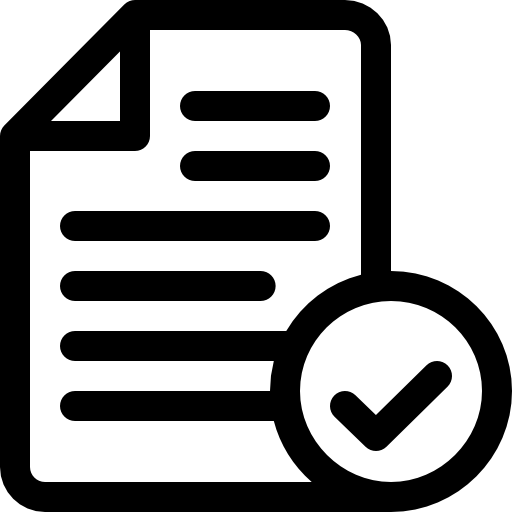 Ważne!
Deklaracją dostępności NIE JEST:
Raport o stanie zapewnienia dostępności dla osób ze szczególnymi potrzebami; 
informacja w formacie łatwym do czytania i w polskim języku migowym o tym, czym zajmuje się podmiot; 
opis, w dowolnej formie, tego, jak podmiot dba o dostępność.
Deklaracja dostępności ma określoną formę
Ogólna forma i zakres deklaracji dostępności są wspólne w całej UE. Określa je Decyzja Wykonawcza Komisji (UE) 2018/1523.
Szczegółową formę i zakres deklaracji dostępności określają poszczególne kraje. W Polsce opisują je Warunki techniczne.
Brak deklaracji dostępności może skutkować karą finansową
Karze do 5000 zł podlega podmiot, który nie sporządza i nie publikuje deklaracji dostępności albo nie zawiera w deklaracji dostępności wszystkich wymaganych elementów.
Od czego zacząć?
Zanim zaczniesz pisać lub aktualizować deklarację dostępności
zobacz, jak wygląda przykładowa deklaracja dostępności;  
poznaj wymogi dostępności cyfrowej dla podmiotów publicznych — dzięki nim zrozumiesz, na co musisz zwrócić uwagę w deklaracji, które elementy strony muszą być zawsze dostępne, a które nie; 
zbierz dane o stanie dostępności cyfrowej strony internetowej lub aplikacji mobilnej, dla której tworzysz deklarację;  
zbierz także informacje o dostępności architektonicznej siedziby podmiotu — właściciela strony/aplikacji opisywanej w deklaracji.
W jaki sposób zbierać dane o stanie dostępności cyfrowej
Testy automatyczne
To najpopularniejszy sposób testowania stron internetowych. 
Testy te bazują na wyszukiwaniu niezgodności z wytycznymi dla dostępności treści internetowych (WCAG).
Automaty mogą testować tylko jeden element (np. kontrast treści do tła) lub nawet kilkadziesiąt różnych elementów.
Automaty w przeglądarkach najczęściej testują pojedynczą widoczną podstronę. Ale są także rozwiązania testujące od razu kilkaset podstron.
Testy automatyczne — plusy
od razu otrzymujesz wynik — maksymalnie po kilku minutach widzisz, gdzie są błędy — najczęściej są one graficznie oznaczone na widoku badanej strony;
częścią automatycznych narzędzi możesz na raz testować dużo podstron — przydaje się, szczególnie gdy odpowiadasz za wiele stron internetowych;
możesz je wykorzystywać do stałego monitorowania dostępności cyfrowej, np. raz na miesiąc, i porównywać łatwo wyniki;
są bezpłatne lub za stosunkowo niewielką opłatą — większość rozszerzeń przeglądarkowych jest bezpłatnych. Także te bardziej rozbudowane automaty co najmniej część testów oferują bezkosztowo.
Testy automatyczne — minusy
badają tylko wybrane elementy dostępności cyfrowej — np. nie są w stanie analizować, czy treść opisu alternatywnego pasuje do grafiki, a testują jedynie, czy grafika ma w kodzie atrybut <alt>, w którym taki opis powinien się znaleźć;
mogą tworzyć złudne wrażenie dostępności cyfrowej — strona z dobrym wynikiem w teście automatycznym może być niedostępna cyfrowo dla użytkowników np. osób nawigujących samą klawiaturą czy korzystających z czytników ekranu;
nie pozwalają stwierdzić, czy strona internetowa lub aplikacja mobilna jest zgodna z wymaganiami dostępności cyfrowej dla podmiotów publicznych.
Badania eksperckie
To drugi co do popularności sposób badania stron internetowych pod kątem dostępności cyfrowej. 
Do wykonania tego badania możesz zatrudnić specjalistę ds. dostępności cyfrowej z zewnątrz, jak i pracującego w Twoim urzędzie czy organizacji.
Badanie eksperckie — plusy
bada kompleksowe wszystkie elementy dostępności cyfrowej — szczegółowy zakres takiego badania określ wcześniej z ekspertem;
pozwala stwierdzić, czy strona internetowa jest zgodna z ustawą o dostępności cyfrowej — tylko po pozytywnym wyniku takich badań możesz w deklaracji dostępności stwierdzić zgodność strony internetowej z ustawą o dostępności cyfrowej;
oprócz opisu problemów może wskazywać rozwiązania — zlecając takie badanie, pamiętaj, żeby wprost wymagać takich podpowiedzi.
Badanie eksperckie — minusy
dużo kosztuje i długo trwa — w zależności od wielkości badanej strony lub aplikacji, audyt ekspercki może kosztować od tysiąca do nawet kilkunastu tysięcy złotych, a jego przeprowadzenie zajmie średnio ok. 2 tygodni;
w Polsce nie ma wielu specjalistów ds. dostępności cyfrowej — znalezienie specjalisty z dużym doświadczeniem w badaniach eksperckich, może zająć Ci sporo czasu;
wdrożenie wszystkich rekomendacji z badania może nie być możliwe — zwłaszcza gdy badanie wykonuje zewnętrzny specjalista, który nie zna specyfiki danego podmiotu, część rekomendacji może nie być dobrze dopasowana.
Test z użyciem Listy kontrolnej CRKC
Lista kontrolna CRKC to narzędzie do samodzielnego wyszukiwania błędów na stronie internetowej, pomocne przy ocenie stanu jej dostępności cyfrowej.
Składa się z blisko 100 pytań i instrukcji wyjaśniających, co musisz zrobić, aby na każde z tych pytań rzetelnie odpowiedzieć.
Znajdziesz w niej także podpowiedzi jak dobrać strony do badania i jak ustalić, które błędy powinny być usunięte w pierwszej kolejności.
Jest też lista kontrolna dla aplikacji mobilnych — zachęcamy, aby z niej również korzystać.
Test z użyciem Listy Kontrolnej CRKC — plusy
pozwala samodzielnie sprawdzić, czy wykonawca strony nie popełnił w niej błędów w dostępności cyfrowej — warto zweryfikować to, zanim zapłacisz za zamówioną stronę internetową;
pomaga odnaleźć bariery, które uniemożliwiają obsługę strony internetowej — nawet jedna taka bariera sprawia, że część użytkowników może nie móc w ogóle skorzystać z tej strony;
łatwy dzięki instrukcji „krok po kroku” — lista opisuje niezbędne działania, podzielona jest na 3 poziomy, dopasowane do różnych umiejętności osoby wykonującej badanie.
Test z użyciem Listy Kontrolnej CRKC — minusy
pełen test zajmie Ci sporo czasu — na każde z pytań musisz odpowiedzieć, analizując oddzielnie kilka czy nawet kilkanaście podstron;
do odpowiedzi na część pytań niezbędna jest wiedza o tworzeniu stron internetowych — pytania na drugim i trzecim poziomie listy wymagają wiedzy technicznej;
nie pozwala stwierdzić, czy strona internetowa jest zgodna z wymaganiami dostępności cyfrowej dla podmiotów publicznych — pozytywne przejście całej listy, pozwala ocenić, że strona jest co najwyżej częściowo zgodna z wymaganiami ustawy o dostępności cyfrowej.
Testy z użytkownikami
To stosunkowo rzadki sposób testowania. Tymczasem może dostarczyć Ci bardzo cennych informacji, zwłaszcza gdy chcesz sprawdzić nie tyle zgodność  z prawem, co przyjazność strony internetowej dla użytkowników.
Szukając testerów, możesz skorzystać z pomocy lokalnej organizacji pozarządowej zrzeszającej osoby z niepełnosprawnościami lub pracującej na ich rzecz.
Testy z użytkownikami — plusy
lepsze zrozumienie potrzeb użytkowników — zbierasz uwagi bezpośrednio od osób korzystających na co dzień z dostępności cyfrowej;
badasz cały proces, a nie tylko jego wybrane elementy — sprawdzisz dzięki nim, czy użytkownik da radę np. samodzielnie złożyć wniosek, a nie tylko czy pojedyncze pola w tym wniosku są dostępne cyfrowo;
dają „ludzką twarz” dostępności cyfrowej — wbrew pozorom dostępność cyfrowa nie jest robiona dla zgodności z WCAG, ale aby zapewnić równy dostęp każdemu do stron internetowych podmiotów publicznych.
Testy z użytkownikami — minusy
wyniki wymagają interpretacji — nie zawsze uwaga zgłoszona przez użytkownika jest błędem dostępności cyfrowej, czasem może wynikać z problemu z użytecznością czy braku zrozumienia funkcji przez użytkownika;
nie pozwalają stwierdzić, czy strona internetowa jest zgodna z wymaganiami dostępności cyfrowej dla podmiotów publicznych — testy z użytkownikami nie odnoszą się wprost do wytycznych WCAG. Większość użytkowników nie zna tych wytycznych, a jedynie korzysta na ich stosowaniu.
Proste testy i analiza podstawowych błędów
Czasem wykonanie pełnego przeglądu może nie być możliwe np. ze względu na jego koszt czy brak odpowiedniej wiedzy. 
W takiej sytuacji wykonaj choćby proste testy. Pomogą Ci one zorientować się, czy na Twojej stronie internetowej są błędy w dostępności cyfrowej.
Proste testy i analiza podstawowych błędów — plusy
badanie jest bardzo proste — brak pieniędzy, czasu czy wiedzy specjalistycznej nie musi blokować Cię przed zajmowaniem się dostępnością cyfrową;
pozwalają rozpocząć działania na rzecz zapewnienia dostępności cyfrowej — nie musisz wykonywać drogich i czasochłonnych badań, żeby zauważyć problem np. z opisami alternatywnymi grafik i zająć się nim.
Proste testy i analiza podstawowych błędów — minusy
bardzo ograniczony zakres analizy — proste testy nie pozwolą Ci na oszacowanie kosztów zapewnienia dostępności cyfrowej strony, bo znajdziesz tylko podstawowe błędy;
nie pozwalają stwierdzić, czy strona internetowa jest zgodna z wymaganiami dostępności cyfrowej dla podmiotów publicznych — są jedynie dobrym początkiem do poznania tych wytycznych i ich lepszego zrozumienia.
Mieszane metody badawcze
Możesz łączyć ze sobą różne rodzaje badań i testów, np.:
zlecić zbadanie 4 najważniejszych lub najbardziej złożonych podstron ekspertowi, a samodzielnie przetestować te prostsze;
zrobić samodzielnie proste testy, ale poszerzyć je o testy z użytkownikami;
zacząć od badania eksperckiego, a na potrzeby aktualizacji deklaracji dostępności wykonać testy samodzielnie.
Schemat deklaracji dostępności strony internetowej
3 rodzaje treści w deklaracji
takie, które musisz użyć co do słowa zgodnie ze wzorem — obowiązkowe;
takie, które możesz opisać własnymi słowami, ale uwzględniając w tym opisie konkretne wymagane elementy — konieczne;
inne nieobowiązkowe treści, przydatne dla osób z niepełnosprawnościami, korzystających z informacji i usług danego podmiotu publicznego.
Tytuł i informacje wstępne
Zacznij od tytułu „Deklaracja dostępności” i wstępu — oba te elementy mają obowiązkowe brzmienie, więc uzupełnij je tylko o niezbędne treści.
Nazwa strony we wstępie powinna być linkiem prowadzącym do tej strony.
Podaj także datę publikacja strony, której dotyczy deklaracja oraz datę jej ostatniej aktualizacji mającej wpływ na dostępność cyfrową.
Tytuł i informacje wstępne — wzorzec
Deklaracja dostępności
[Nazwa podmiotu publicznego] zobowiązuje się zapewnić dostępność swojej strony internetowej zgodnie z przepisami ustawy z dnia 4 kwietnia 2019 r. o dostępności cyfrowej stron internetowych i aplikacji mobilnych podmiotów publicznych. 
Oświadczenie o dostępności dotyczy strony internetowej [adres url strony internetowej].
Data publikacji strony: [rrrr-mm-dd]; data ostatniej aktualizacji strony: [rrrr-mm-dd].
Stan dostępności cyfrowej — 3 opcje do wyboru
Ta strona internetowa jest w pełni zgodna z ustawą z dnia 4 kwietnia 2019 r. o dostępności cyfrowej stron internetowych i aplikacji mobilnych podmiotów publicznych.
Ta strona internetowa jest częściowo zgodna z ustawą z dnia 4 kwietnia 2019 r. o dostępności cyfrowej stron internetowych i aplikacji mobilnych podmiotów publicznych z powodu [do wyboru jedna z opcji: „niezgodności”, „wyłączeń” lub „niezgodności i wyłączeń”] wymienionych poniżej.
Ta strona internetowa jest niezgodna z ustawą z dnia 4 kwietnia 2019 r. o dostępności cyfrowej stron internetowych i aplikacji mobilnych podmiotów publicznych z powodu [do wyboru jedna z opcji: „niezgodności”, „wyłączeń” lub „niezgodności i wyłączeń”] wymienionych poniżej.
Opis problemów z dostępnością cyfrową
Jeśli strona internetowa jest częściowo zgodna lub niezgodna z ustawą o dostępności cyfrowej wyjaśnij, dlaczego tak jest.
Opis podziel na części, zależnie od zidentyfikowanych niezgodności lub wyłączeń:
Niezgodności z ustawą o dostępności cyfrowej.
Wyłączenia dopuszczane w ustawie o dostępności cyfrowej.
Elementy niedostępne ze względu na nadmierne koszty.
Problemy opisz w prosty i zrozumiały sposób.
Jeśli podmiot powołuje się na nadmierne koszty, dodaj także wyniki analizy, która to potwierdza.
Opis problemów z dostępnością cyfrową — przykład
Niezgodności z ustawą o dostępności cyfrowej
W części filmów nie ma napisów. Napisy dodajemy maksymalnie w ciągu 2 tygodni od publikacji.
Część pól formularza kontaktowego może być niedostępna dla czytników ekranu. W razie problemów napisz do nas mejl lub zadzwoń.
Wyłączenia dopuszczane w ustawie o dostępności cyfrowej
Dokumenty sprzed 23 września 2018 r. nie są dostępne cyfrowo. Jeśli potrzebujesz któregoś z nich w formie dostępnej, skontaktuj się z nami.
Informacje o przygotowaniu deklaracji
Po opisie stanu dostępności cyfrowej napisz, kiedy ta deklaracja została przygotowana. Datę zapisz w formacie rrrr-mm-dd.
Podaj także informację, na jakiej podstawie ten stan został oceniony — czy było to  samodzielne badanie, czy zlecone podmiotowi zewnętrznemu.
Informację uzupełnij o datę ostatniego przeglądu deklaracji dostępności. Taki przegląd jest obowiązkowy co najmniej raz w roku (do 31 marca danego roku). 
Po pierwszym przeglądzie dodaj tę datę do deklaracji. Po kolejnych przeglądach aktualizuj tę datę.
Informacje o przygotowaniu deklaracji — przykład
Tę deklarację dostępności przygotowaliśmy 2021-03-20 na podstawie badania przeprowadzonego przez [nazwa podmiotu badawczego].
Data ostatniego przeglądu deklaracji: 2023-03-20.
Informacje o skrótach klawiaturowych
Opisz skróty zgodnie ze stanem faktycznym np.:
Na tej stronie internetowej można używać standardowych skrótów klawiaturowych przeglądarki.
lub 
Oprócz standardowych skrótów klawiaturowych dodaliśmy [opis dodanych skrótów].
Informacje o sposobach kontaktu i zgłaszania problemów z dostępnością cyfrową
Zacznij od śródtytułu „Informacje zwrotne i dane kontaktowe”. Jest to obowiązkowe brzmienie tego tytułu.
W opis podaj imię i nazwisko oraz dane kontaktowe osoby, do której zgłasza się problemy z dostępnością cyfrową lub kontakt do jednostki (wydziału, zespołu), która zajmuje się tym tematem.
Przykład:
Wszystkie problemy z dostępnością cyfrową tej strony internetowej możesz zgłosić do Jana Kowalskiego — mejlowo jan.kowalski@gov.pl lub telefonicznie 22 100 10 10.
Opis procedury rozpatrywania wniosków i skarg
Po danych kontaktowych umieść opis, w jaki sposób są rozpatrywane wnioski i zgłoszenia dotyczące dostępności cyfrowej i jak można zgłosić skargę na brak dostępności.
Zakres tego opisu określa ustawa o dostępności cyfrowej. Musisz podać:
jak ma wyglądać wniosek o zapewnienie dostępności;
informacje o terminach, w jakich zareagujesz na zgłoszenie (wskazane w ustawie);
informację o możliwości złożenia skargi;
link do strony Rzecznika Praw Obywatelskich, który może wspierać osobę składającą skargę.
Opis procedury rozpatrywania wniosków i skarg — przykład 1/2
Każdy ma prawo wystąpić z żądaniem zapewnienia dostępności cyfrowej tej strony internetowej lub jej elementów. Zgłaszając takie żądanie, podaj: 
swoje imię i nazwisko;
swoje dane kontaktowe (np. numer telefonu, e-mail);
dokładny adres strony internetowej, na której jest niedostępny cyfrowo element lub treść;
opis, na czym polega problem i jaki sposób jego rozwiązania byłby dla Ciebie najwygodniejszy.
Opis procedury rozpatrywania wniosków i skarg — przykład 2/2
Na Twoje zgłoszenie odpowiemy najszybciej jak to możliwe, nie później niż w ciągu 7 dni od jego otrzymania. 
Jeżeli ten termin będzie dla nas zbyt krótki, poinformujemy Cię o tym. W tej informacji podamy nowy termin, do którego poprawimy zgłoszone przez Ciebie błędy lub przygotujemy informacje w alternatywny sposób. Ten nowy termin nie będzie dłuższy niż 2 miesiące.
Jeżeli nie będziemy w stanie zapewnić dostępności cyfrowej strony internetowej lub treści, z Twojego zgłoszenia, zaproponujemy Ci dostęp do nich w alternatywny sposób.
Jeżeli nasze działania nie będą dla Ciebie zadowalające, możesz zgłosić skargę do kierownictwa naszego urzędu i poinformować Rzecznika Praw Obywatelskich.
Stan dostępności architektonicznej
Zacznij od śródtytułu „Dostępność architektoniczna”. Jest to obowiązkowe brzmienie tego śródtytułu. 
Następnie podaj adres siedziby podmiotu publicznego oraz opis jej dostępności architektonicznej lub link do innej strony internetowej, na której taki opis jest zamieszczony.
Zawartości opisu stanu dostępności architektonicznej
Opisz:
dostępność wejścia do budynku i przechodzenia przez obszary kontroli;
dostępność korytarzy, schodów i wind;
dostosowania w budynku, na przykład pochylnie, platformy, informacje głosowe, pętle indukcyjne;
miejsca parkingowe i sposób korzystania z nich przez osoby z niepełnosprawnościami;
możliwość wstępu z psem asystującym i ewentualne uzasadnione ograniczenia;
możliwości korzystania z tłumacza języka migowego za pośrednictwem środków komunikacji elektronicznej lub braku takiej możliwości (to wymagana prawnie informacja).
Aplikacje mobilne
Jeżeli podmiot posiada i udostępnia aplikacje mobilne, w deklaracji dostępności swojej strony internetowej dodaje sekcję ze śródtytułem „Aplikacje mobilne”. Jest to obowiązkowe brzmienie tego śródtytułu. 
Następnie wymień te aplikacje mobilne wraz z linkami do stron, na których można je pobrać.
Dodaj także link do deklaracji dostępności każdej aplikacji mobilnej.
Aplikacje mobilne — przykład
Aplikacje mobilne
Ministerstwo Cyfryzacji udostępnia następujące aplikacje mobilne:
mObywatel w wersji dla systemu Android — aplikacja jest częściowo zgodna z ustawą o dostępności cyfrowej (deklaracja Aplikacji dla systemu Android);
mObywatel w wersji dla systemu iOS — aplikacja jest w pełni zgodna z ustawą o dostępności cyfrowej (deklaracja Aplikacji dla systemu iOS).
Gdzie opublikować deklarację dostępności
Umiejscowienia deklaracji dostępności
Deklarację dostępności strony internetowej, opublikuj na tej stronie internetowej albo innej odpowiedniej.
Link do niej umieść w miejscu zawsze wyświetlanym na wszystkich podstronach np. w stopce albo nagłówku.

Deklarację dostępności aplikacji mobilnej, opublikuj na wybranej stronie internetowej Twojego podmiotu. 
Link do niej umieść na stronie internetowej, z której można pobrać tę aplikację. Postaraj się umieścić go także w miejscu łatwo dostępnym w aplikacji np. w sekcji „Pomoc” albo w menu.
Dodatkowe wymagania
Zgodność z warunkami technicznymi
Warunki techniczne deklaracji dostępności określają dodatkowo:
specyficzne identyfikatory HTML, które powinny znaleźć się w deklaracji (np. a11y-status, a11y-data-sporzadzenie);
brzmienie i poziomy nagłówków dzielących deklarację dostępności na logiczne części.

Jeśli nie masz doświadczenia w pisaniu kodu HTML, poproś o pomoc, w dodaniu tych identyfikatorów i nagłówków, odpowiedniego specjalistę z Twojego podmiotu.
Przydatne materiały
Warto przeczytać
Przykładowa deklaracja dostępności (jako inspiracja, a nie kopia)
Poradnik – Jak przygotować deklarację dostępności?
Opisy różnych sposobów badania dostępności cyfrowej wraz z praktycznymi podpowiedziami
Omówienie wymagań prawnych związanych z dostępnością cyfrową,
Automatyczne wykrywanie błędów dostępności cyfrowej WAVE
ALLY - walidator dostępności
Pytania?
Dziękuję za uwagę
Zapraszam na naszą stronę https://www.gov.pl/web/dostepnosc-cyfrowa i do kontaktu dostepnosc.cyfrowa@cyfra.gov.pl